KHỞI ĐỘNG
Tính:

24 102 x 105                     13 224 : 24
13224    24
24102  
     105
x
122
551
0
12
5
1
0
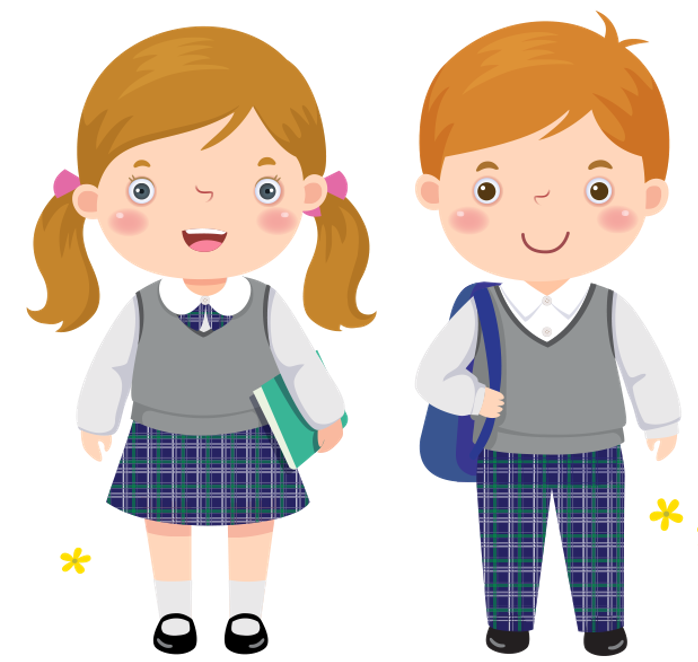 24
24102
0
0
2
5
3
0
7
1
Toán
Ôn tập về biểu đồ
Môn Toán
Kể tên các loại biểu đồ đã được học?
Biểu đồ tranh vẽ
Biểu đồ cột
Bài 1
Dựa vào biểu đồ dưới đây, hãy trả lời các câu hỏi sau:
SỐ HÌNH CỦA BỐN TỔ ĐÃ CẮT ĐƯỢC




a) Cả bốn tổ cắt được bao nhiêu hình ? Trong đó có bao nhiêu hình tam giác, bao nhiêu hình vuông và bao nhiêu hình chữ nhật ?

b) Tổ 3 cắt được nhiều hơn tổ 2 bao nhiêu hình vuông nhưng ít hơn tổ 2 bao nhiêu hình chữ nhật ?
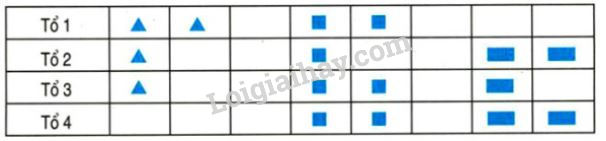 Bài 1
Dựa vào biểu đồ dưới đây, hãy trả lời các câu hỏi sau:
SỐ HÌNH CỦA BỐN TỔ ĐÃ CẮT ĐƯỢC




a) Cả bốn tổ cắt được bao nhiêu hình? Trong đó có bao nhiêu hình tam giác, bao nhiêu hình vuông và bao nhiêu hình chữ nhật ?
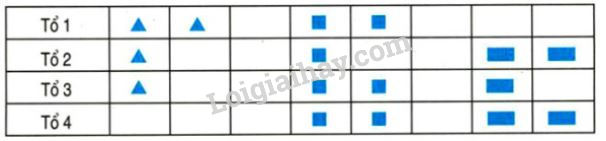  Cả bốn tổ cắt được 16 hình, trong đó có: 4 hình tam giác; 7 hình vuông; 5 hình chữ nhật.
Bài 1
Dựa vào biểu đồ dưới đây, hãy trả lời các câu hỏi sau:
SỐ HÌNH CỦA BỐN TỔ ĐÃ CẮT ĐƯỢC




b) Tổ 3 cắt được nhiều hơn tổ 2 bao nhiêu hình vuông nhưng ít hơn tổ 2 bao nhiêu hình chữ nhật ?
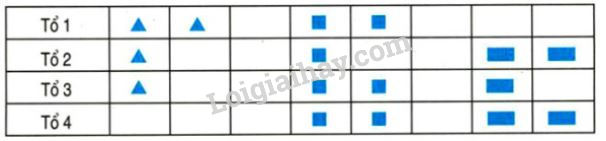  Tổ 3 cắt được nhiều hơn tổ 2 là 1 hình vuông và ít hơn tổ 2 là 1 hình chữ nhật.
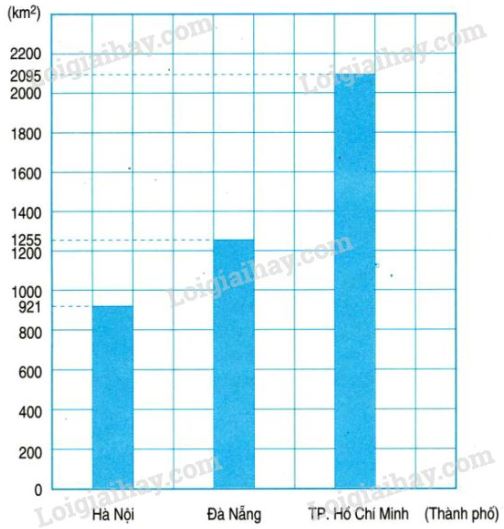 Bài 2
Dựa vào biểu đồ, hãy trả lời các câu hỏi sau:
a) Diện tích Hà Nội là bao nhiêu ki-lô-mét vuông, diện tích Đà Nẵng là bao nhiêu ki-lô-mét vuông và diện tích Thành phố Hồ Chí Minh là bao nhiêu ki-lô-mét vuông ?

b) Diện tích Đà Nẵng lớn hơn diện tích Hà Nội bao nhiêu ki-lô-mét vuông và bé hơn diện tích Thành phố Hồ Chí Minh bao nhiêu ki-lô-mét vuông ?
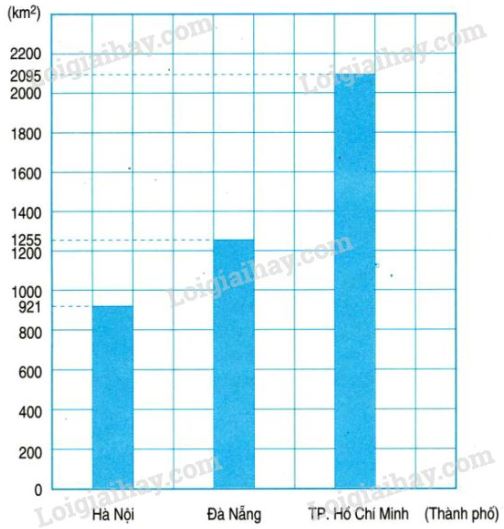 Bài 2
Dựa vào biểu đồ, hãy trả lời các câu hỏi sau:
a) Diện tích Hà Nội là bao nhiêu ki-lô-mét vuông, diện tích Đà Nẵng là bao nhiêu ki-lô-mét vuông và diện tích Thành phố Hồ Chí Minh là bao nhiêu ki-lô-mét vuông ?
Diện tích Hà Nội là: 921km2
Diện tích Đà Nẵng là: 1255km2
Diện tích TPHCM là: 2095km2
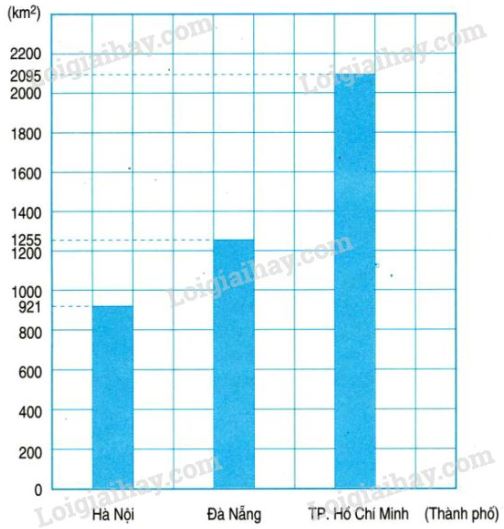 Bài 2
Dựa vào biểu đồ, hãy trả lời các câu hỏi sau:
b) Diện tích Đà Nẵng lớn hơn diện tích Hà Nội bao nhiêu ki-lô-mét vuông và bé hơn diện tích Thành phố Hồ Chí Minh bao nhiêu ki-lô-mét vuông ?
- Diện tích Đà Nẵng lớn hơn diện tích Hà Nội là:   1255 – 921 = 334 (km2)
- Diện tích Đà Nẵng bé hơn diện tích Thành phố Hồ Chí Minh là:                2095 – 1255 = 840 (km2)
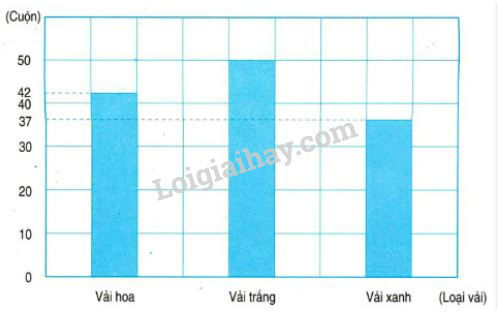 Bài 3: Biểu đồ dưới đây nói về vải của một cửa hàng bán được trong tháng 12:Cho biết mỗi cuộn vải dài 50m. Dựa vào biểu đồ, hãy trả lời các câu hỏi dưới đây:a) Trong tháng 12 cửa hàng bán được bao nhiêu mét vải hoa ?b) Trong tháng 12 cửa hàng bán được tất cả bao nhiêu mét vải ?
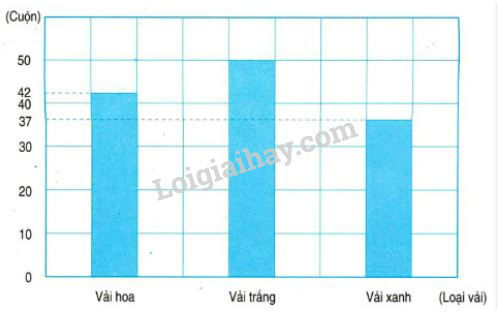 Bài 3: Biểu đồ dưới đây nói về vải của một cửa hàng bán được trong tháng 12:Cho biết mỗi cuộn vải dài 50m. Dựa vào biểu đồ, hãy trả lời các câu hỏi dưới đây:a) Trong tháng 12 cửa hàng bán được bao nhiêu mét vải hoa ?
Số mét vải hoa cửa hàng bán được trong tháng 12 là:                50 × 42 = 2100 (m)
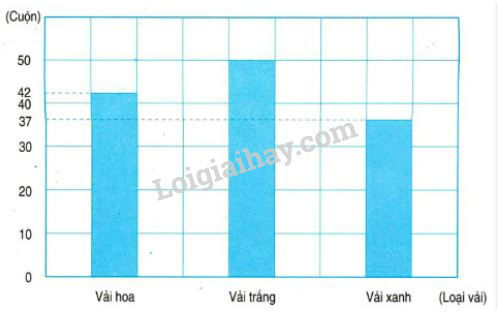 Bài 3: Biểu đồ dưới đây nói về vải của một cửa hàng bán được trong tháng 12:Cho biết mỗi cuộn vải dài 50m. Dựa vào biểu đồ, hãy trả lời các câu hỏi dưới đây:b) Trong tháng 12 cửa hàng bán được tất cả bao nhiêu mét vải ?
C1: Tổng số cuộn vải cửa hàng bán được trong tháng 12 là:               42 + 50 + 37 = 129 (cuộn)Số mét vải cửa hàng bán được tất cả trong tháng 12 là:              50 × 129 = 6450 (m)
C2: Số mét vải cửa hàng bán được tất cả trong tháng 12 là:              50 x (42 + 50 + 37)  = 6450 (m)
Chân thành cảm ơn quý thầy cô 
và các em đã lắng nghe!